HALLWAY POSTER SAMPLES
Provided by:  Timberlyn Heights Nursing & Rehabilitation
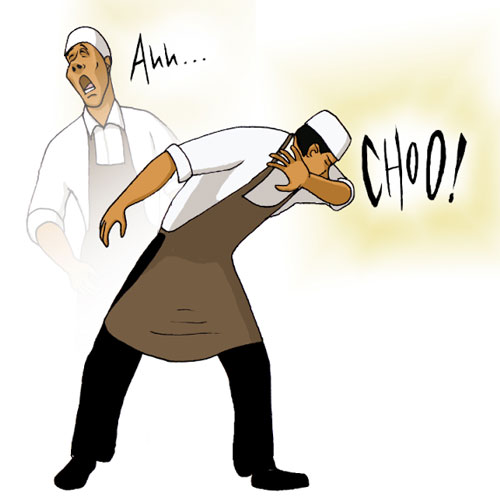 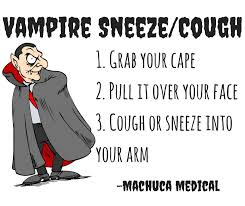 Use the Vampire Sneeze and Cough
Stay Safe From The Corona Virus and Earn Points
tcastine@bearmountainhc.com
Six Tiles Make Smiles
Me
You
That’s 6 Feet Between You and Me
tcastine@bearmountainhc.com
Six Tiles Make Smiles!
Help Keep the Distance!
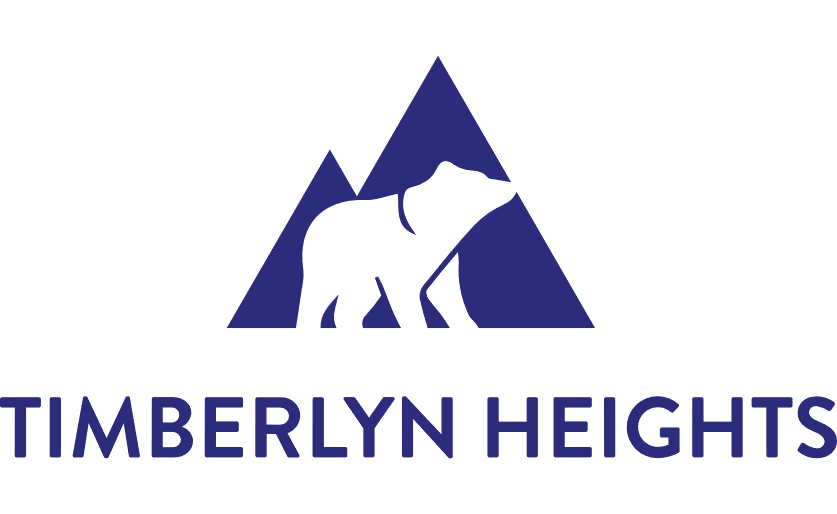 Great Job Giving Her Space!
Thanks for Staying Safe!
How Many Ways Can We Say It?
Your Facility Name Here
That Mask Looks Great
Thanks for Washing Your
Hands!
Look How Safe You Are Being!
tcastine@bearmountainhc.com
Wear It Right
Wrong
Right
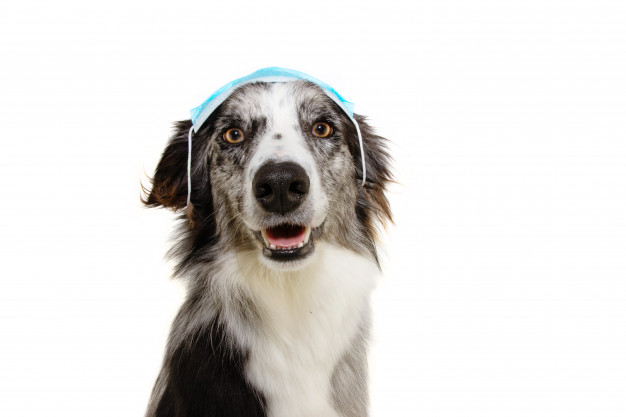 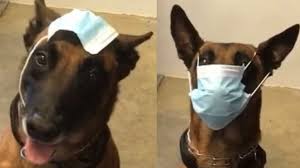 tcastine@bearmountainhc.com
Wear It Right
Right
Wrong
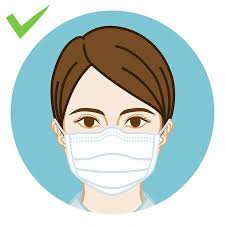 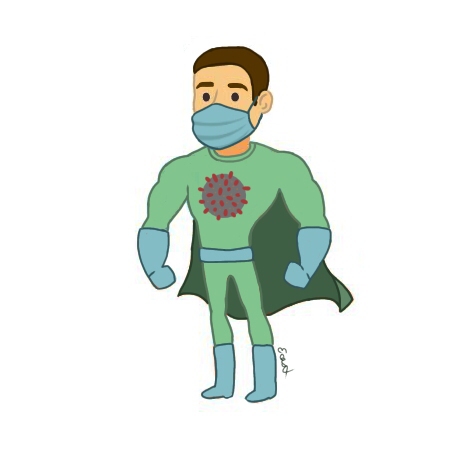 Be a Corona Virus Super- Hero
Wear Your PPE
tcastine@bearmountainhc.com
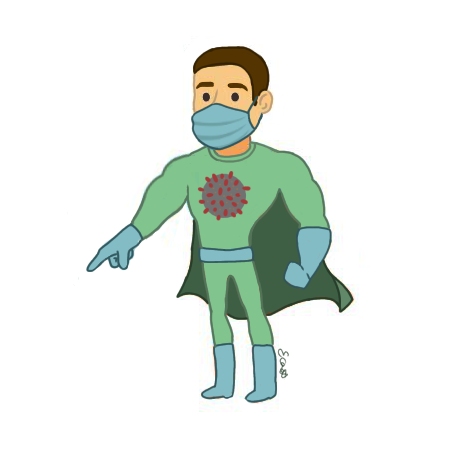 Keep Your Team Safe
Help Others Keep the Distance

Wear Your Mask Correctly

Wash Your Hands
Join Me!
tcastine@bearmountainhc.com
Masks Save Lives And Your Livelihood
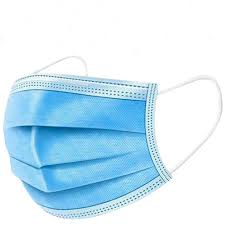 Protect Yourself and Those Around You
tcastine@bearmountainhc.com
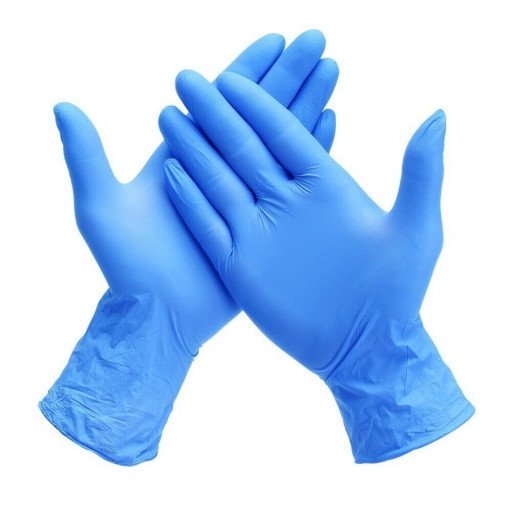 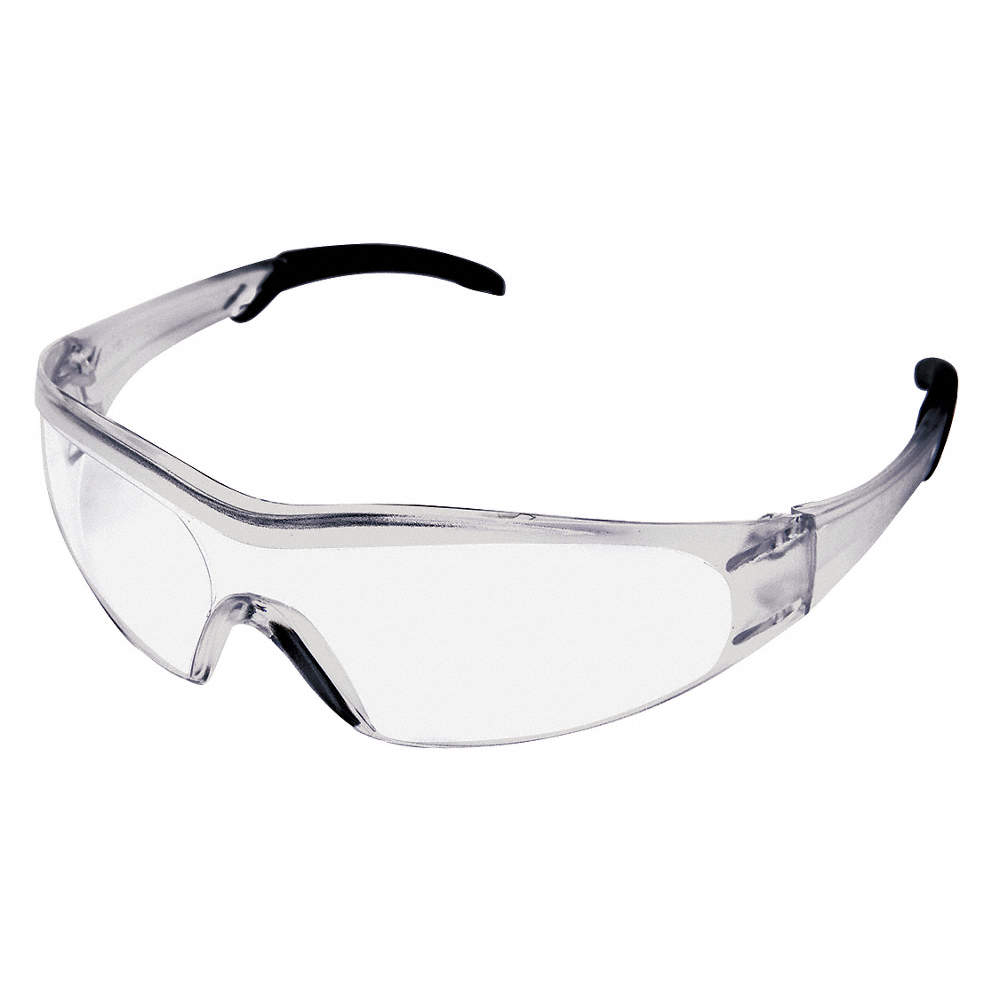 Full - PPE
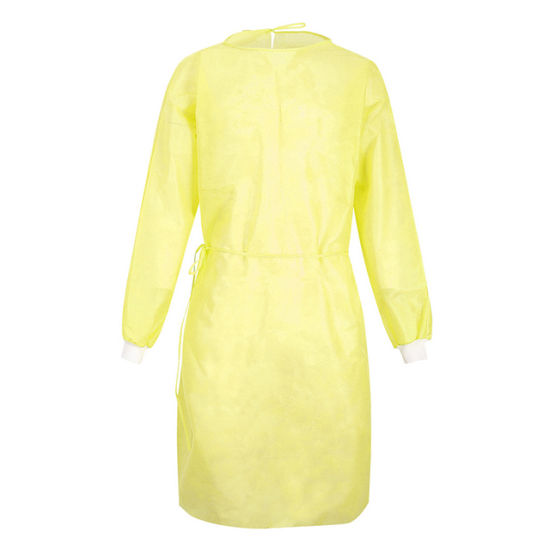 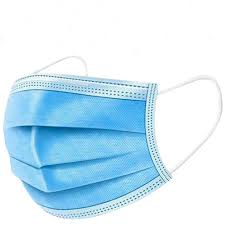 It Protects 
You and Me
tcastine@bearmountainhc.com
Take Part in the Corona Campaign

Maintain Social Distancing

Wear PPE Appropriate for the Task Being Completed

Catch Residents following guidelines and Reinforce
 
Catch others following exceptional Infection Control Practices
Get Caught
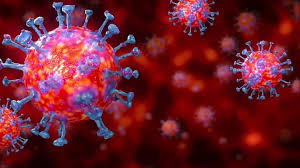 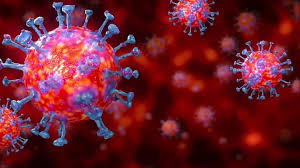 Doing the Right Thing
Part of the Solution
tcastine@bearmountainhc.com
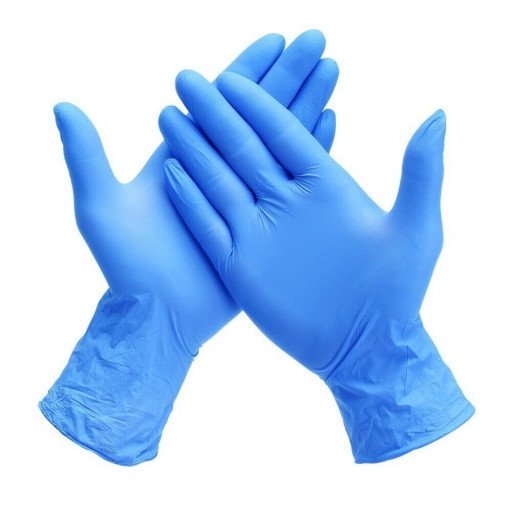 Full - PPE
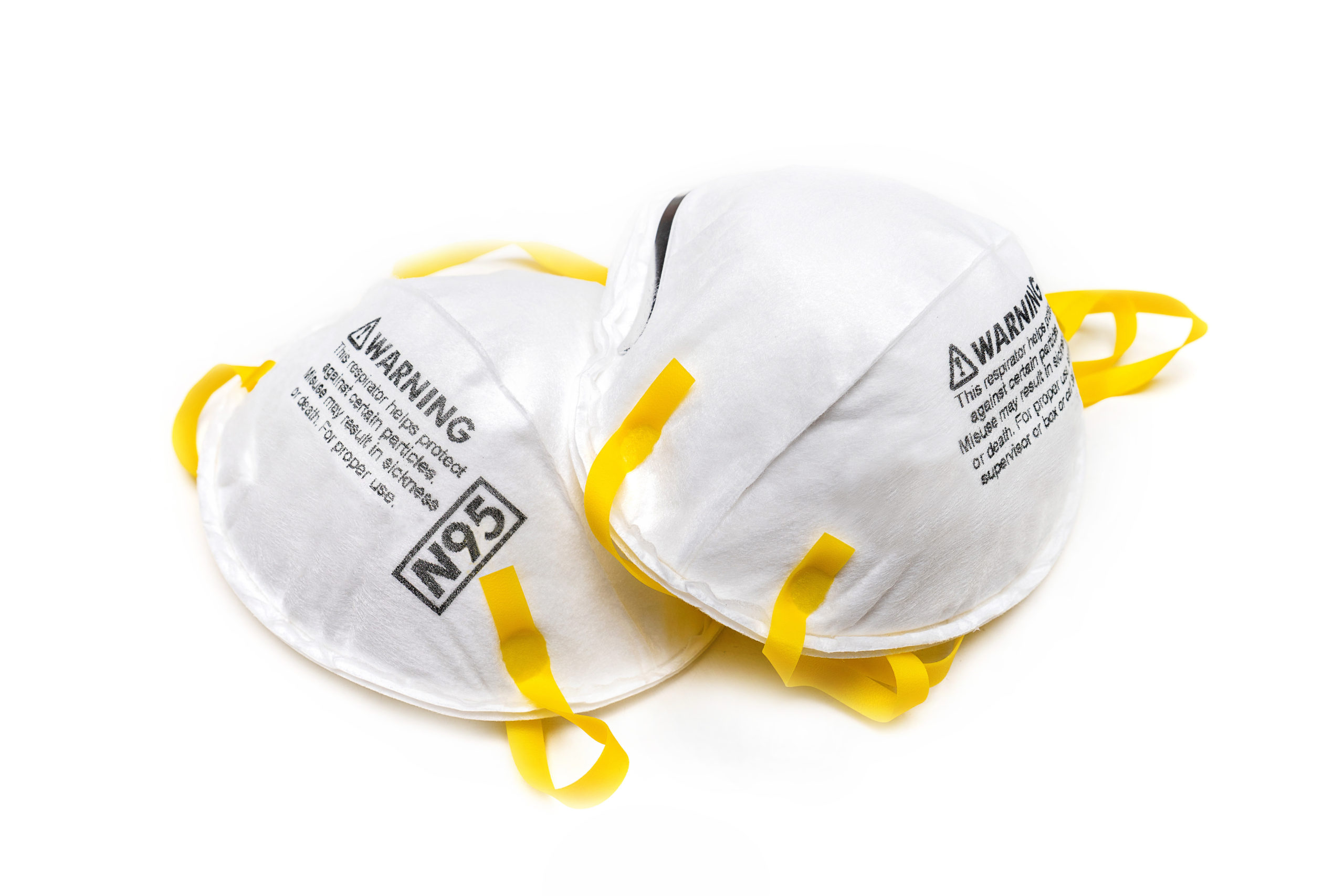 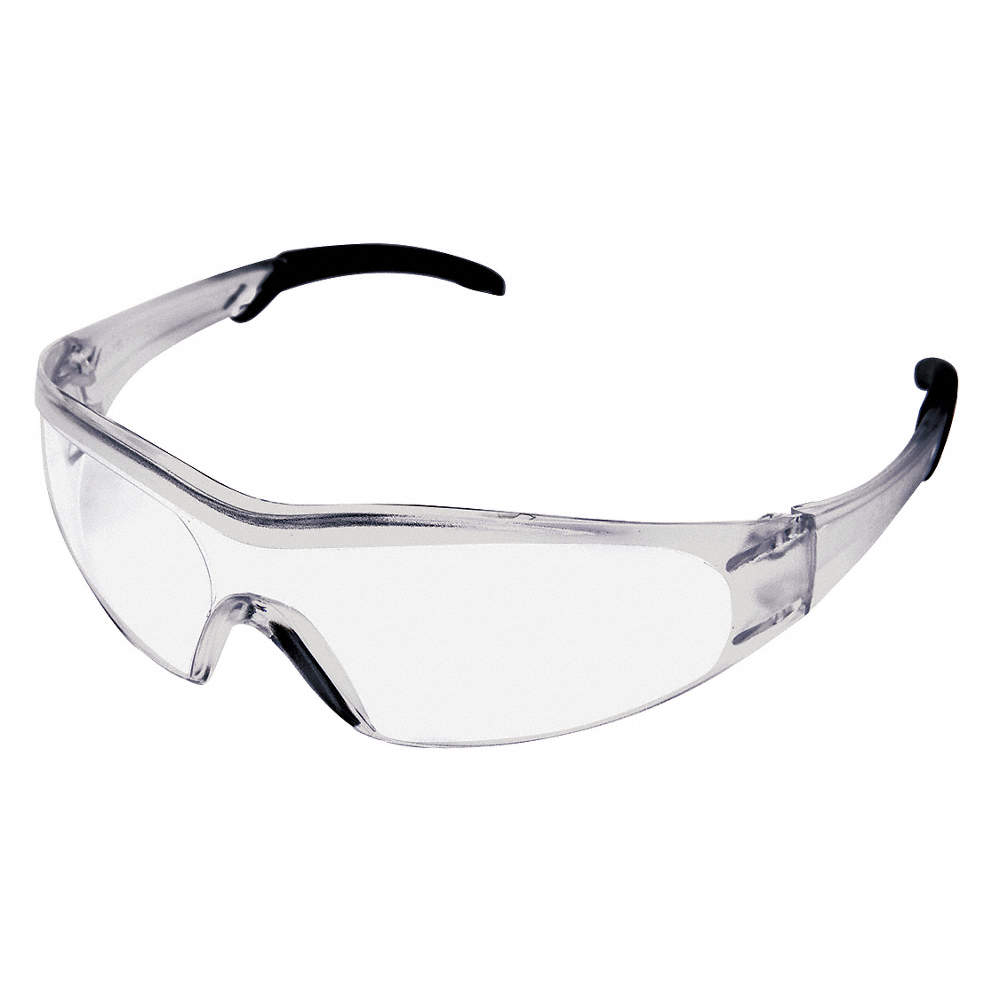 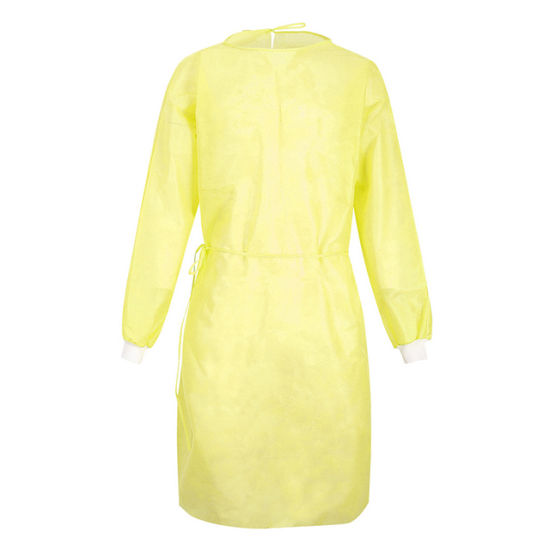 Droplet Isolation Procedures Required Beyond this Point
tcastine@bearmountainhc.com